СКРИТИТЕ ПОСЛАНИЯ В НАШИЯ ОБРАЗ
Емине Асанова Калвичева - 4 курс, 22 група, фн:39102
Зейнеп Шукри Калвич -1 курс, 12 група, фн:39681
Ръководител: д-р В.Николова, дм
Принципите на диагностиката
„Частта изразява цялото.
Цялото изразява частта.
Малкото изразява голямото.
Голямото съответства на малкото. Но всички те образуват хор,
който възхвалява славата на безкрайната Вселена.“
                   Мичио Куши
Приложение на реда във Вселената
Всички физически, ментални и духовни проявления на човешките същества са проявление на околната среда.
Частта от околната среда, приета в тялото, съставлява вътрешната среда, в равновесие с външната. 
Балансът между вътрешната и външната среда обуславя физическото и менталното състояние .
Във физическата и менталната си конституция и кондикция действат многобройни антагонистични и допълващи се взаимовръзки.
Храните и напитките, формиращи вътрешната среда  могат да бъдат класифицирани в таблица  според техните антагонистични и допълващи се взаимовръзки.
Качествата на ин на определена храна и напитка поражда ин  структури и функции, а качеството ян  поражда ян структури и  функции.
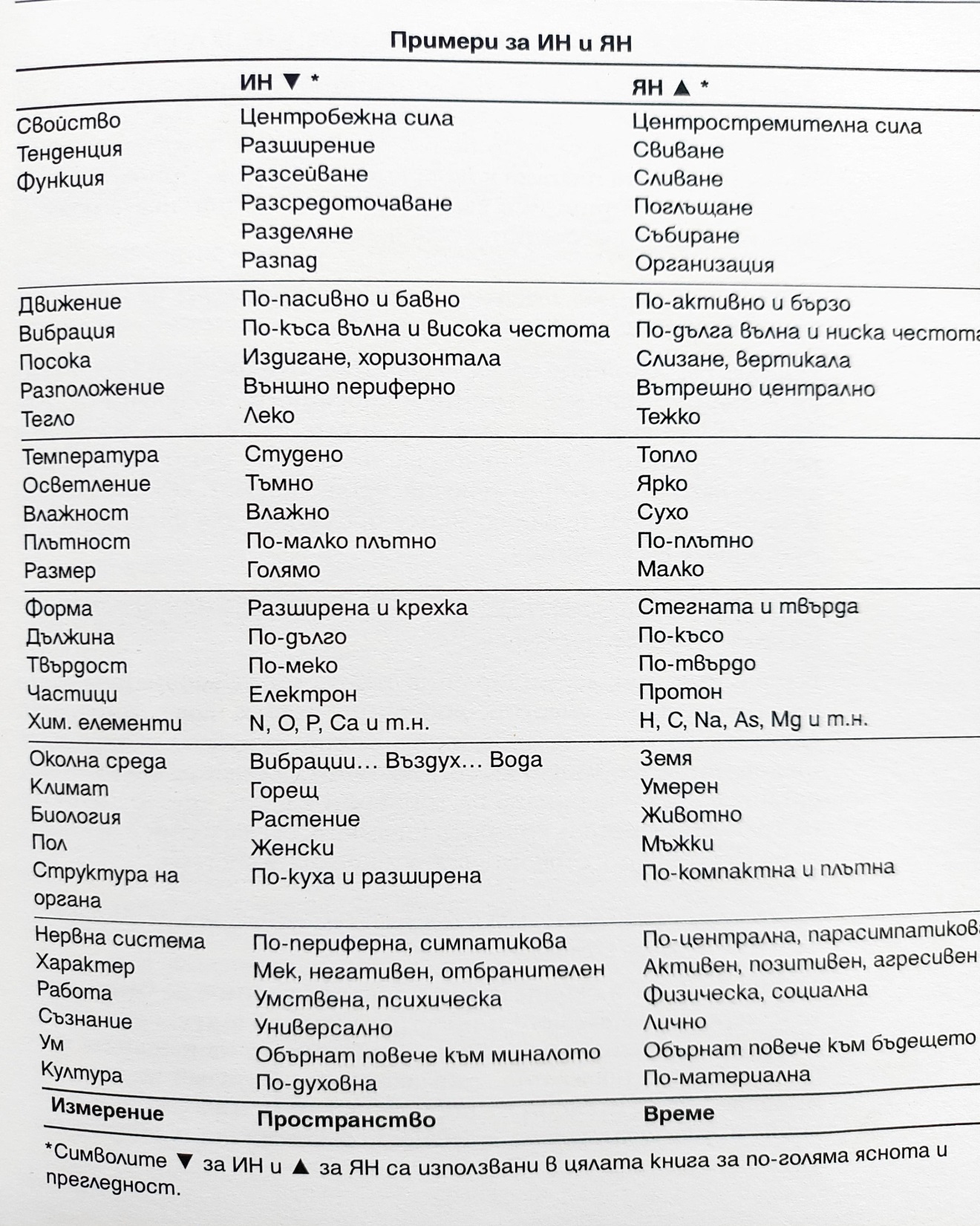 Диагностика според типа конституция
Съотношение между главата и тялото
Стандарно съотношението между височината на главата и височината на тялото е 1:7. Ако главата е по-малка, например съотношение 1:8, физическата и ментална конституция е по-слаба от средното ниво, което се дължи на качеството на храната , консумирана от майката по време на бременност. От друга страна, ако височината на главата е по-голяма, например съотношение 1:6, това означава, че човекът е склонен към по-голяма активност както в менталния, така и в социалния живот.
Ръст
По-високите хора имат конституция, която клони повече към ин, а по-ниските имат конституция, която клони повече към ян. Първите са по-склонни да развиват умствените си способностии и са по-предразположени към дихателни и нервни разстройства. Вторите са по-склонни да се занимават с физическа дейност и се изявяват в социалния живот. Те са предразположени към храносмилателни и циркулаторни нарушения.
През феталния и ембрионалния период  пъпът служи за център на цялата телесна структура. По време на раждането и след това този център се измества към устата и вратната област . От тази точка се развиват горните и долните разклонения – главата като горна сфера и тялото като долна. Те кореспондират много добре помежу си, като долната част на главата съответства на горната част на тялото (с изключение на устата и устната кухина); средната част на главата съответства на средната част на тялото, а горната част на главата – на долната част на тялото. Според този принцип всяка част на лицето отразява даден телесен орган и неговите функции.
Зависимост между лицето и органите
Визуална дагностика на специфични заболявания
Дланите
Дланите показват състоянието на вътрешните системи и функции като цяло.
Линия А и свързаната с нея зона отразява храносмилателните и дихателните функции, включително и състоянието на хранопровода , стомаха, тънките и дебелите черва.
Линия В  и свързаната с нея зона отговаря на нервната система и отразява функциите на мозъка и централната и периферна нервна система.
Линия С отговаря за кръвоносната и отделителната система и отразява състоянието на сърцето, бъбреците и пикочния мехур.
Устата и устните
Различните зони на устата и устните съответстват на определени зони на тялото и по специално на храносмилателната система .

Горната устна издава състоянието на горната част на храносмилателния тракт и особено на стомаха.
Долната устна показва състоянието на долната част на храносмилателния тракт, особено на червата. 
Ъгълчетата на устните съответстват на средната част на храносмилателния тракт, най-вече на дванадесетопръстника.
Линия на веждите
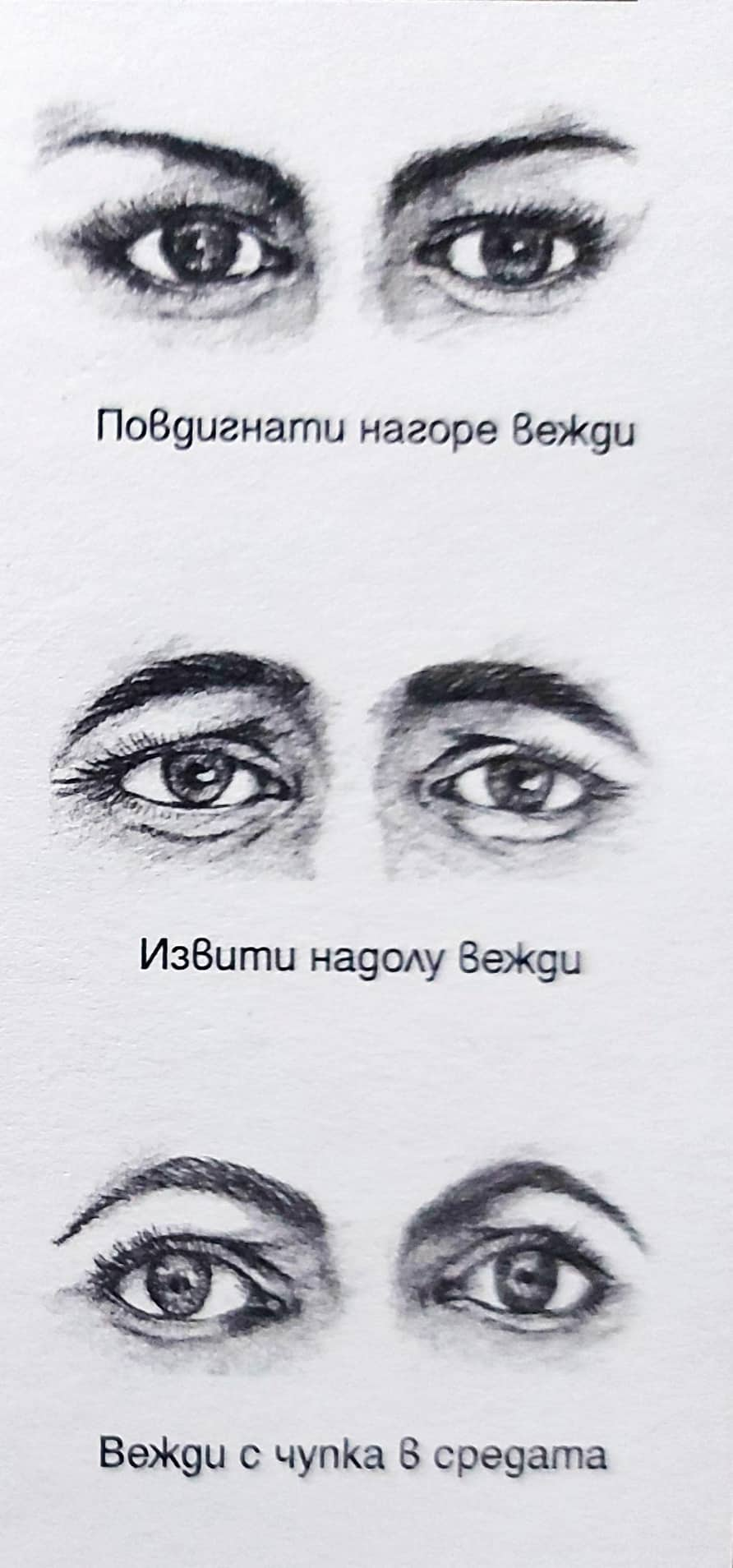 Повдигнати нагоре вежди- прекомерен прием на животински храни . Издават нападателен и агресивен характер. Показват предразположение към сърдечни и чернодробни заболявания.
Спуснати надолу вежди- повече консумация на растителна храна, с благ и сговорчив характер. Потенциално застрашени са бъбреците и червата.
Равни, дъгообразни вежди – добре балансиран хранителен прием. Признак на физическо и психическо равновесие.
Големина на очите
Малки очи – хората с такива очи са резултат от храни ян (добре сготени зеленчуци и животински продукти). Те са решителни, активни и самоуверени, притежават физическа сила и издръжливост.

Големите очи – резултат от приема на храни ин (полусварени и сурови зеленчуци и плодове). Хората с такива очи са по- чувствителни, деликатни и благи по характер.
Нос
Различните форми на носа съответстват на размера, качеството и състоянието на мозъка.

Тъп нос - добре оформеният, средно дълъг нос издава душевно равновесие
Правият дълъг нос – признак за чувствителна нервна система. 
Късият плосък нос показва склонност към решителност и непреклонност
Големият нос – склонност към по широко мислене
Заключение „Да познаваш нещата, значи да познаваш себе сизнанията ни правят по-смирени и скромни.Който умее да се смирява, знае всичкои се сдобива с универсално съзнание за вечния живот.“
Благодарим за вниманието!
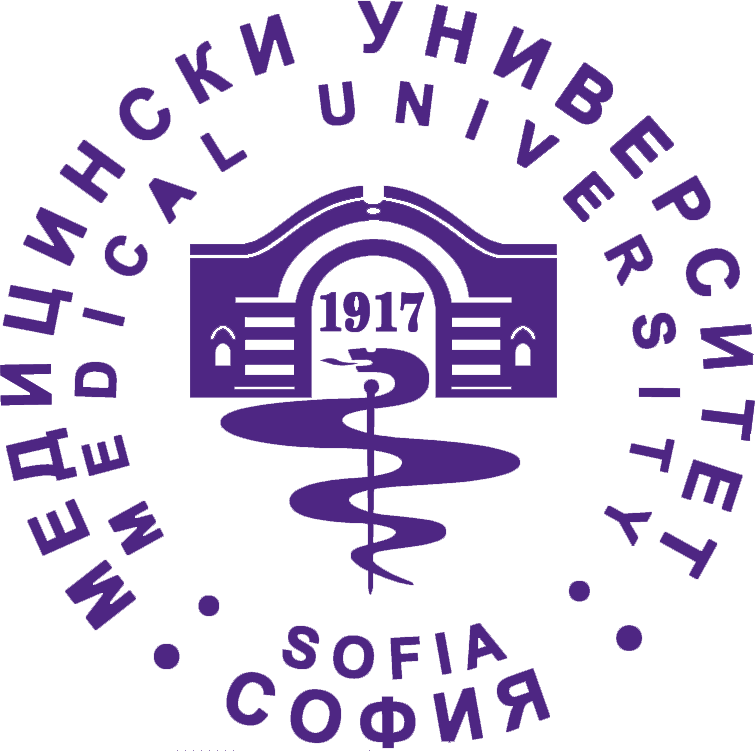 Емине Асанова Калвичева -4 курс, 22 група, фн:39102
Зейнеп Шукри Калвич -1 курс, 12 група, фн:39681